Федеральное государственное бюджетное образовательное учреждение высшего образования «Красноярский государственный медицинский университет имени профессора В.Ф. Войно - Ясенецкого» Министерства Здравоохранения Российской Федерации Фармацевтический колледж
КУРСОВАЯ РАБОТА 
 
 Тема: Значение и методы определения мужских половых гормонов в крови
	По специальности 31.02.03 Лабораторная диагностика
ПМ 03 Проведение лабораторных биохимических исследований
МДК 03.01 Теория и практика лабораторных биохимических исследований
Работу выполнил студент отделения «ЛД» группы 405 – 2 Усов Максим Игоревич.
Проверил преподаватель: Перфильева Галина Владимировна.
Красноярск 2020
Актуальность
Население РФ уменьшается с каждым годом. Для территории Красноярского края это также актуально.  Согласно демографии за 2015-19 года с 2017 года идёт спад населения и с 2018 данное значение ушло в минус. При примерно равных значениях смертности с каждым годом падает рождаемость в крае. Это может быть связанно с различными факторами, но одним из составляющих является мужское бесплодие среди жителей Красноярского края.
Цель, задачи, объект и предмет работы
Цель: Исследование значения и методов определения мужских половых гормонов в крови.
Задачи: 
1.Изучить общую характеристику мужских половых гормонов
2.Изучить клинико-диагностическое значение определения мужских половых гормонов в крови.
3.Изучить лабораторные методы определения мужских половых гормонов.
Объект исследования: мужское бесплодие.
Андрогены
Андрогены – мужские половые гормоны, в основе которых лежит скелет молекулы углерода сложного строения.
К андрогенам относятся такие гормоны как:
Тестостерон;
Дигидростерон;
Андростерон;
Андростендион;
Андростендиол.
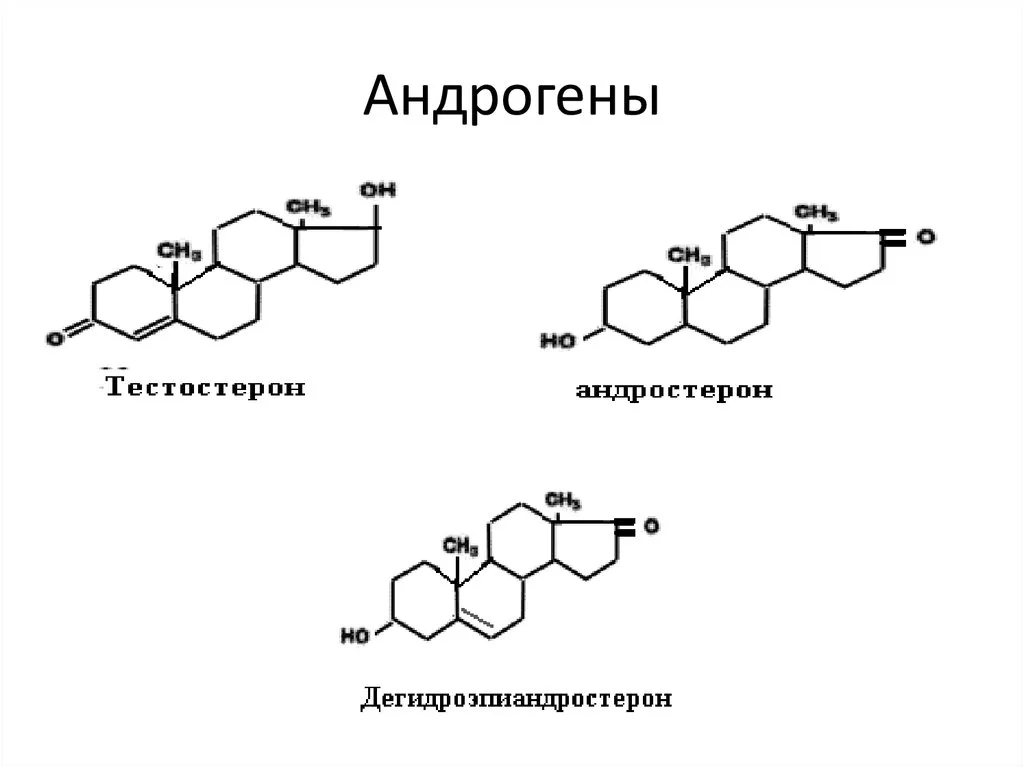 Рисунок 1- Строение андрогенов
Функции андрогенов
Анаболическое воздействие;
Контроль уровня сахара в крови;
Увеличение активности центральной нервной системы, отвечающей за сексуальное влечение и эрекцию;
Увеличение мужского полового члена и яичек оптимальных размеров;
Формирование и прирост мышечной массы;

Изменение силовых показателей;
Расщепление липидов;
Регуляция секреции кожного сала;
Оволосение лобка по мужскому типу, подмышечных впадин, растительности на лице и других частях тела
«Ломка» голоса
Регуляция сперматогенеза
Стимуляция синтеза белков
А тестостерона в анализе крови
Таблица 1 – Норма тестостерона у мужчин по возрастам
Метод исследования крови
В состав стандартного гормонального исследования при подозрении на бесплодие входит определение уровня следующих гормонов:
Общий тестостерон (при необходимости можно рассчитать и свободный);
ФСГ;
ЛГ;
Пролактин;
Эстрадиол;
ТТГ;
ГсПГ.
Уровень гормонов утром достигает максимальных значений, а к вечеру начинает снижаться, кроме того на результаты анализов могут влиять стрессы, недосып и переутомление. Поэтому при сдаче анализов на мужские половые гормоны важно соблюдать определенные правила. 
Все гормоны надо сдавать натощак, в промежуток между 7 и 11 часами утра, когда их уровень в крови самый высокий;
Желательно накануне избегать физических и эмоциональных переутомлений, это тоже может повлиять на уровень гормонов в крови;
Не курить;
Не употреблять алкогольные напитки;
За сутки исключить бани, сауны, алкоголь, половые контакты (3 дня) и спорт;
Не есть за 10-12 часов до исследования.
Выводы
1.Мужские половые гормоны – андрогены. Основным местом синтеза являются яички и надпочечники. Их влияние на организм бесспорно. Они влияют на эмоциональный фон, развитие тела, способности к зачатию.
2.Исследование на определение мужских половых гормонов в крови может указать на неправильное развитие молодого организма, общее здоровье мужчины, патологии репродукционной системы.
3.Специфическим исследованием при бесплодии является сперматограмма. Исследование мужских половых гормонов в крови также входит в обследование пациента при подозрении на бесплодие. Для этого проводят исследование ряда гормонов мужского организма.
Спасибо за внимание!